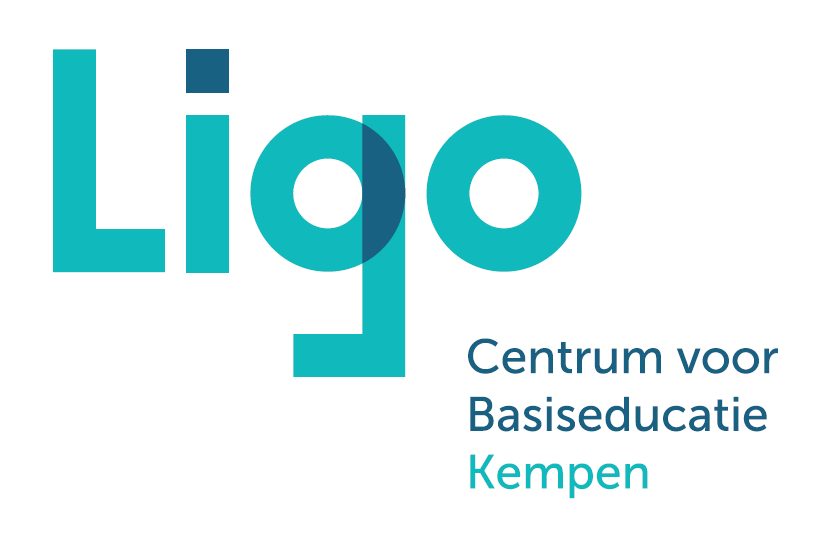 Voorstelling‘Ken je gemeente’
16/02/2023
Onze gegevens
Evelien Leppens			Carolien Fuchs
Stafmedewerker en lesgever		Coördinator Edusprongprojecten
evelien.leppens@ligo-kempen.be		carolien.fuchs@ligo-kempen.be 
0488 28 58 65

Lies Van Den Eynde
Lesgever
lies.vandeneynde@ligo-kempen.be
‘Ken je gemeente’
Beschrijving en doelstellingen
	Cstn laten kennismaken, deelnemen aan activiteiten en zelf activiteiten 	organiseren met diensten/organisaties uit hun regio die beantwoorden aan de 	noden in hun rol(len) 
	In een Nederlandstalige context
	Diensten/organisaties zijn gericht op het verhogen van duurzame participatie en 	integratie in de maatschappij
	Diverse sectoren (vrije tijd, vrijwilligerswerk, sport, cultuur, ontmoeting)
	Dit alles met het oog op duurzame betrokkenheid van de cst naar de organisatie 	en de organisatie naar de cst en Ligo. 
	Hierdoor ook link met 4de pijler inburgeringsdecreet.
[Speaker Notes: + link met 4de pijler inburgeringsdecreet!]
‘Ken je gemeente’
Doelgroep + taalniveau
	- Laaggeletterde (anderstalige) mensen
	- GEEN basisniveau Nederlands nodig (iedereen kan deelnemen)
‘Ken je gemeente’
Aanpak
	- Bij 2 verschillende organisaties/diensten in Herentals
	- 30 uren – volgend schooljaar opbouwen naar 40u (+ uitbreiding naar andere 	gemeentes)
	- Deelnemers werven v.a. februari
	- Intake: 7/3
	- Eerste kennismaking + afspraken + praktische info: 28/3
	- Start na de paasvakantie (v.a. 18/4 t.e.m. 20/6)
	- Afsluiting: 27/6
	- aantal deelnemers: 4 à 6 – 8
‘Ken je gemeente’
Opbouw van de sessies
	- 18/4: Kennismaking/rondleiding organisatie 1
	- 25/4: 2de keer naar organisatie 1: meedraaien met LG
	- 9/5: 3de keer naar organisatie 1: zelfstandig meedraaien
	- 23/5: Kennismaking/rondleiding organisatie 2
	- 30/5: 2de keer naar organisatie 2: meedraaien met LG
	- 13/6: 3de keer naar organisatie 2: zelfstandig meedraaien
	- 2/5 en 6/6: voorbereidingsles voor zelfstandige deelname
	- 16/5 en 20/6: terugkoppeling zelfstandige deelname
‘Ken je gemeente’
Kansen voor de organisaties / diensten
	- Meer bekendheid creëren
	- Meedraaien in de werking – ‘blijven plakken’
	- Diversiteit binnen organisatie / dienst vergroten
	- Kennismaken met onze doelgroep
	- Beter zicht op taalniveau van de deelnemers
‘Ken je gemeente’
Onze verwachtingen t.a.v. de diensten /organisaties
	- 1 vaste persoon per organisatie / dienst die deelnemers mee 	opvolgt/begeleidt tijdens onze aanwezigheid daar
	- Openstaan voor de doelgroep
	- Taalniveau aanpassen aan de doelgroep
	- Drempelverlagend werken
	- Deelnemers mee betrekken in de werking of activiteit (ongeacht 	het taalniveau)
	- Deelnemen aan evaluatiemoment na de sessies
Bedankt!
Feedback / vragen / opmerkingen ?
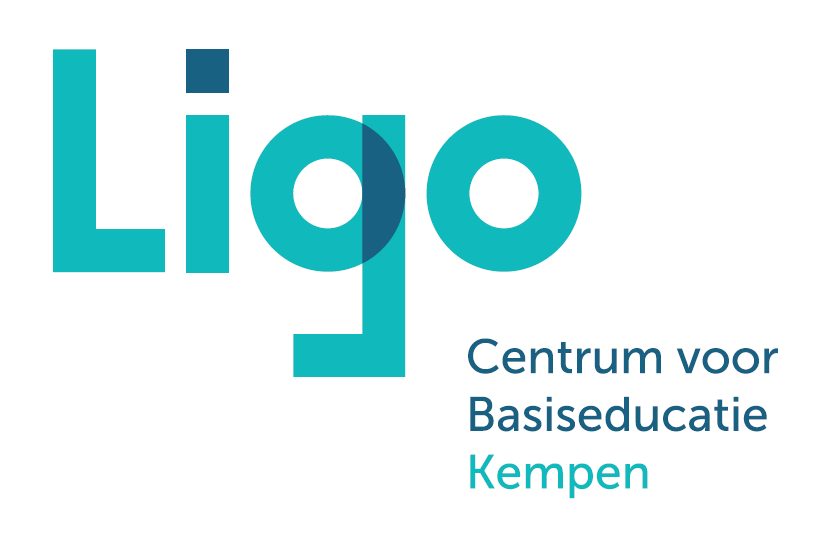